BLOOD
PHYSIOLOGYBy: Dr. Varun Ahuja
BLOOD
Blood is	a special type	of fluid connective  tissue derived from mesoderm.
The branch of science concerned with the study of blood,  blood-forming tissues, and the disorders associated with them  is called haematology.
(Gk: haeme – blood and logos - study) 7% of Body Weight
PROPERTIES OF BLOOD
COMPOSITION OF BLOOD
Plasma
White blood cells
Centrifuged blood
Red blood cells
Platelets
Blood
Plasma  (55%)
Cellular elements  (45%)
RBCs
(erythrocytes)
WBCs
(leucocytes)
Platelets  (thrombocytes)
Plasma
Plasma is	a pale yellow coloured liquid   component of a blood that holds the cellular  elements of blood	in suspension.
(Bilirubin)
Constituents of plasma
Water
(91.5%)
Albumins
Electrolytic ions
(Na+, K+, Ca2+, Mg2+, Cl−, HCO3−, SO42−)
Proteins  (7%)
Globulins
Gases
(O2, CO2, N2)
Plasma
Fibrinogen
Nutrients
(Glucose, amino acids, fatty acids)
Other solutes  (1.5%)
Waste products
(Urea, uric acid, amonia, creatinine)
Functions of plasma
Red blood cells
No Nucleus Present in RBC’s
Erythropoiesis
The production of RBCs is known as erythropoiesis.
Increase in number of RBCs is known as polycythemia
Decrease in number of RBCs is known as erythropenia/Anemia
Decrease in Life Span of RBC’s- Thalassemia
Functions of RBCs
Transport O2	from lungs to tissues
Transport CO2from tissues to lungs

Normal blood contains 13 – 15 g of Hb per 100 ml of blood
One RBC contains about 250 million molecules of Hb
Each molecule of Hb carries four molecules of oxygen
White blood cells
Leucopoiesis
The production of WBCs is known as leucopoiesis.
Increase in number of WBCs is known as leucocytosis
Decrease in number of WBCs is known as leucopenia
Pathological increase in number of WBCs is known as  leukemia (blood cancer)
Types of WBCs
WBCs
Granular
Agranular
Neutrophils  (62%)
Acidophils  (2.3%)
Basophils  (0.4%)
Lymphocytes  (30%)
Monocytes  (5.3%)
Granular	WBCs
Location  produced
Type
Appearance	Features
Nucleus with 3-4  lobes
Stain with neutral  dye (hematoxylin)
Neutrophils
Maximum
Phagocyte (Bacteria)
Bone marrow
Fight against Virus
Acidophils  (eosinophils)
------
Bone marrow
Nucleus with  indistinct lobes
Stain with basic dye
(methylene blue)
Minimum
Fights Allergy
Basophils
Bone marrow
Agranular WBCs
Location  produced
Type
Appearance	Features	Functions
Smallest of  WBCs
Bone marrow,  spleen,  tonsils
Produce  antibodies
Lymphocyte
Largest of WBCs
-----------
Monocyte
Bone marrow
Ratio
RBC: WBC: Platelets


600:1:40


4.5 Lacs: 8,000: 1.5lacs
Platelets
Thrombopoiesis
The production of platelets is known as thrombopoiesis.
Platelets are the fragments of large cells  called megakaryocytes that remain in the  bone marrow.
Increase in number of platelets is known as thrombocytosis
Decrease in number of platelets is known as thrombocytopenia
Blood clotting
Blood clotting is the process in which blood  looses its fluidity and becomes a jelly like  mass few minutes after it is shed out.
Anticoagulant
A substance which prevents the coagulation of  blood is called as anticoagulant.
Heparin is a natural anticoagulant present in  the blood.
If blood clots too easily, the result can be thrombosis – clotting  in an undamaged blood vessel.
If the blood takes too long to clot, haemorrhage can occur.
Blood Clotting
Mineral- Calcium (ca)
Vitamin- Vitamin K
Protein- Fibrinogen 
Blood Cells- Platelets
ABO Blood Group System
Antigens are found at the outer surface of RBC’s which decides the type of blood group 

Antigen A
Antigen B


Blood Plasma contains antibody for other Example- A antigen (Blood) has B Antibody

Antigen- agglutinogen(Glycoprotein)
Antibody- Agglutinins
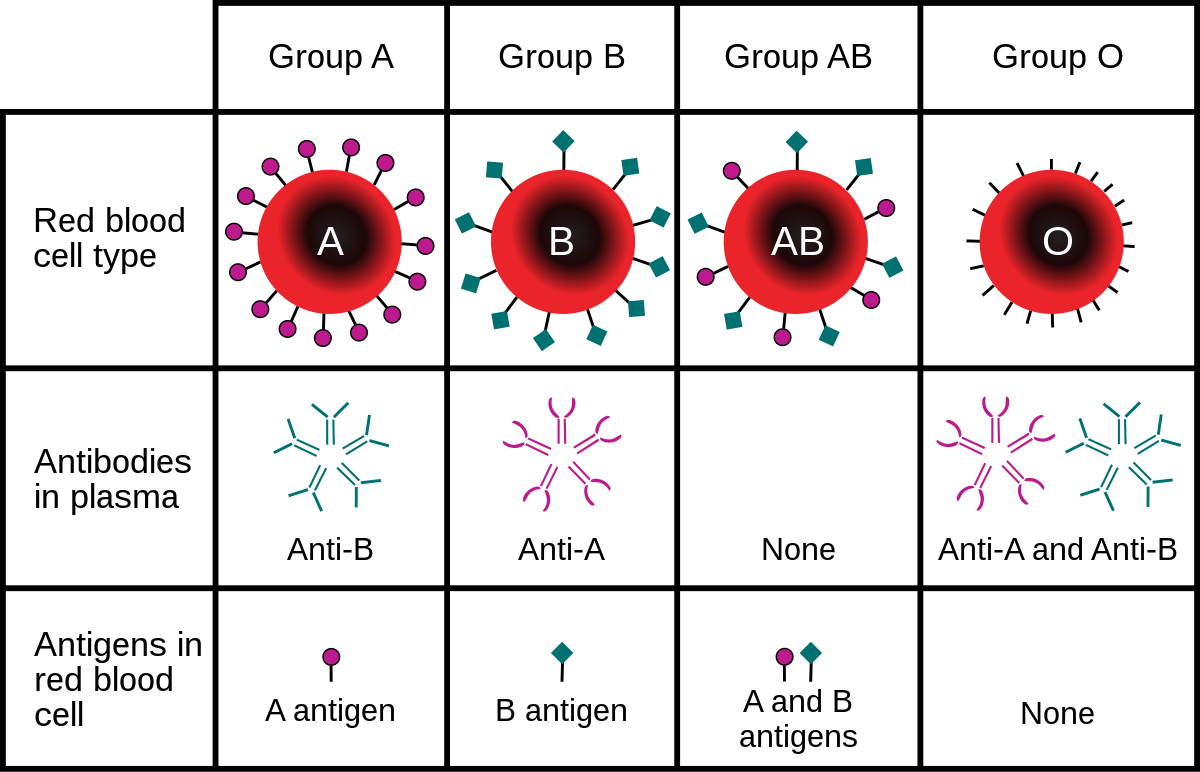 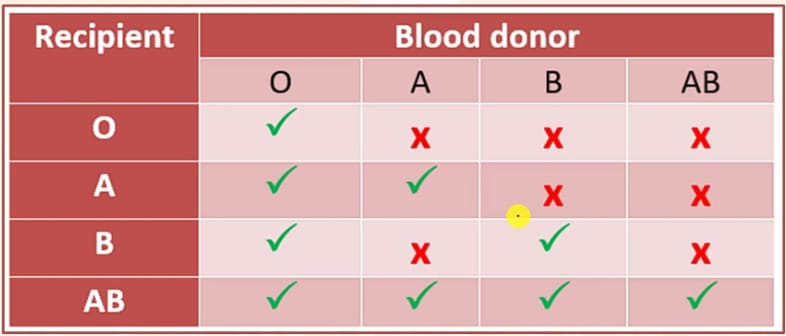 Rhesus Factor- Blood Group
Karl Landsteiner founded blood groups in humans in 1901 and Rh factor in blood by testing a monkey named Rhesus in 1940.

Rh factor is found in 85% of humans (+) and the remaining 15% don’t have Rh factor (-)
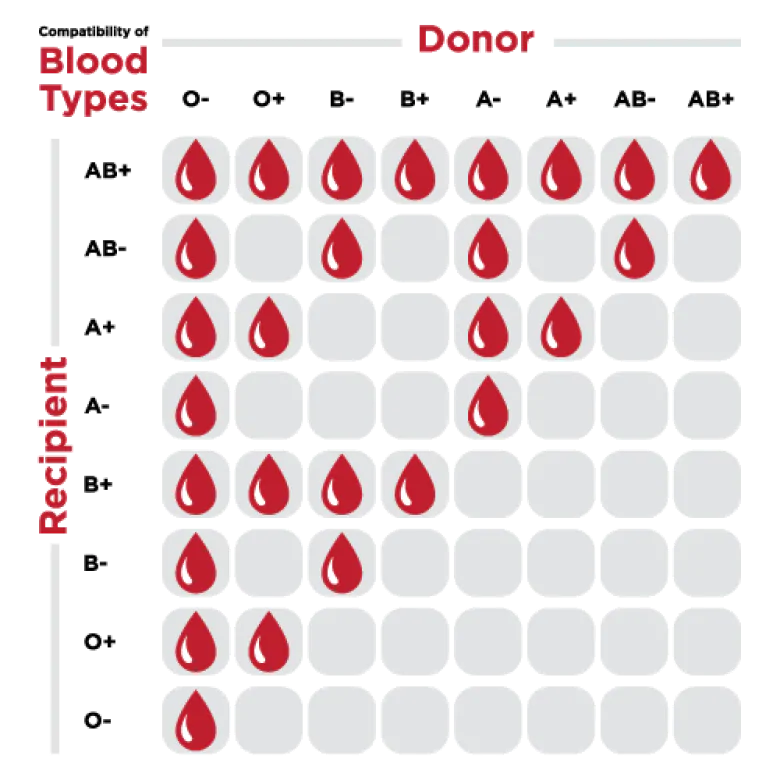